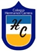 ARTES VISUALES: ¿Cómo vamos avanzando?
CURSOS:  7  Básico
                                           PROFESORA: CLAUDIA CAVIERES JARA
                                           CLASE 17
INSTRUCCIONES
Si vas a ver el video en tu teléfono, activa la opción “rotación automática” para que lo veas más grande y puedas leer con mayor facilidad.
Lo puedes ver todas las veces que sea necesario.
Objetivo de aprendizaje
OA3
Crear trabajos visuales a partir de la imaginación, experimentando con medios digitales de expresión contemporáneos.
OA 4
 Analizar manifestaciones visuales patrimoniales y contemporáneas, contemplando criterios como: contexto, materialidad, lenguaje visual y propósito expresivo.
OBJETIVO DE LA CLASE
Crear vitral de  patrimonio cultural, pintado con lápices de colores o témpera.
INDICADORES
Determinan criterios estéticos para realizar interpretaciones de manifestaciones visuales.OA4
Crean trabajos visuales basados en ideas e intereses personales, utilizando herramientas de edición digital.OA3
Instrucciones: crear un vitral con imagen de un patrimonio cultural, siguiendo los siguientes pasos.
Sigues las instrucciones.
PASO1 Elige una imagen de patrimonio cultural.
PASO 2 Dibujar la imagen elegida en el centro de la hoja de block con trazos gruesos.
PASO 3 Dibujar líneas delgadas alrededor de la imagen.
PASO 4 Pintar la imagen con lápices de colores o témpera.
PASO 5 Pintar vitral con lápices de colores o témpera.
Ejemplos:
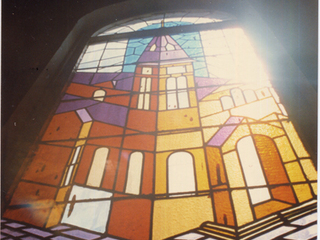 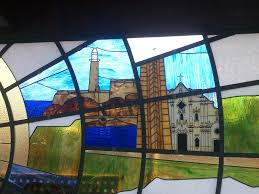 Ejemplos de patrimonio cultural
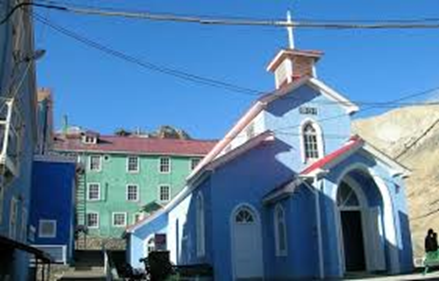 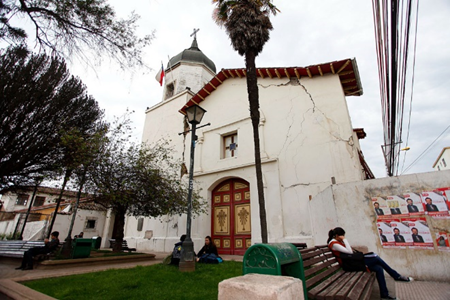 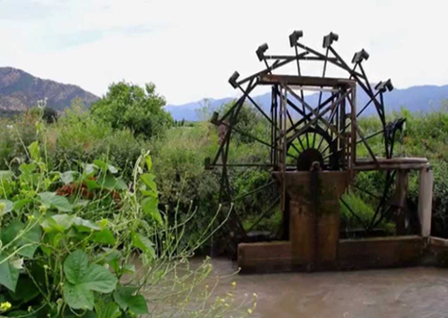 Elementos que debe  tener vitral
¡A trabajar!
Ahora deberás realizar tú un vitral con los pasos señalados. Siempre debes estar supervisado por tu familia. Debes enviar fotos del trabajo al grupo de whatsapp, colocando tu nombre.
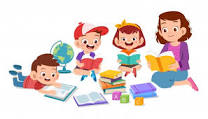